Fiscal Compliance
HIV/AIDS, Hepatitis, STD and TB Administration

Presented by

Financial Management & Administrative Services Division

February 26, 2020
“When money realizes that it is in good hands, it wants to stay and multiply in those hands” – Idowu Koyenikan
Panelists:
Janice A Walker, Supervisory Grants Management Specialist (SGMS)
Selene Arriola, Grants Management Specialist
Cassandra Battle, Grants Management Specialist
Monique Brown, Grants Management Specialist
Rony Mohram, Grants Management Specialist
Carroll L. Ward, Quality Assessment Specialist/Grants Monitor
What we Do
HAHSTA Financial Management Division is responsible for compliance with all federal and DC government laws, regulations, and mandates for receiving funds, spending them appropriately, and adhering to standards for delivering services.
Financial Management
Topics to be discussed
Obligating Instruments
Internal Controls
Invoice Process
Budget Adjustments
Reporting
Monitoring
Assurances and Certifications
Financial Management
Obligating Instruments
HAHSTA uses a variety of obligating instruments in order to support its program objectives. The most widely used tools are Contracts, Human Care Agreements, and Grant Awards. Be advised that all obligating instruments are subject to the terms and conditions of the uniform standards and cost accounting principles in CFR 200. Here are some of the key differences and similarities between the three types of agreements:
Financial Management
Policies and procedures for 
Internal controls
Key Considerations Include:
Are there written policies and procedures around financial controls? If so, do we operate under them and train staff accordingly? 
If auditors have made recommendations for Internal Control improvements, have they been implemented?
Are Internal Controls in place to safeguard assets? 
Is your IT infrastructure secure and supports the various reporting platforms and mechanisms?
Financial Management
Program income requirements
Program Income is an income earned by the non-Federal entity that is directly generated by a supported activity or earned as a result of the Federal award during the period of performance (or grant year) except as provided in (see 45 CFR §75.307(f)). Ryan White recipient and sub-recipients program income is generated by service charges and third-party reimbursement.
How to manage program income:
Maintain comprehensive policies and procedures related to the collection and management of program income.  
If you are collecting program income from any other sources, such as private insurance or Medicaid, you MUST ensure that Ryan White is payer of last resort.	
Program Income MUST be delineated or tracked in your financial system separately from other funding sources (ex. Chart of Accounts-Class) in accordance with established policies and procedures.
Program income derived from Ryan White funded services MUST be added to resources committed to the project or program costs.
References:
https://www.ecfr.gov/cgi-bin/text-idx?node=pt45.1.75#se45.1.75_1307
https://hab.hrsa.gov/sites/default/files/hab/Global/pcn_15-03_program_income.pdf
Financial Management
Invoice Processing
Enterprise Grants Management System (EGMS)
DC Vendor Portal / E-invoicing
Financial Management
Enterprise Grants Management System (EGMS)
EGMS is an enterprise-level grants management system designed to enhanced coordination, increased standardization, and the ability to holistically manage risk across grant programs.
Sub-grantees must submit monthly payment request with supporting documentation and programmatic reports into EGMS by the 10th business day.
	Please note the following when submitting the invoice for approval:
	The nomenclature for the invoice number includes the month of the invoice
 		and the grant number (i.e., March 20D036) 
	The invoice number on the cover sheet matches the attached invoice
After the invoice is fully approved, EGMS will generate a payment authorization notice (PAN), which is emailed to the Primary Point of Contact on the NOGA
Financial Management
E-Invoicing
The sub-grantee has three (3) business days to submit the approved invoice cover sheet and PAN in the DC Vendor Portal PASS E-Invoicing System.
Please note the following when submitting the approved invoice:
	The purchase order number (PO) on the invoice cover sheet 
		matches the PO number for the appropriate grant
	The approved amount on the PAN matches the amount on the invoice 
		coversheet submitted for payment

Human Care Agreement providers must upload invoice and supporting documentation directly into E-invoicing.  
Accounts Payable will processes and schedule payments.
Financial Management
Budget Adjustments
Financial Management
Reporting
Reporting Instruments:

Monthly Invoice (fiscal requirement to process payment)
Monthly Progress Report (programmatic requirement to process payment)
Close-out Progress/Financial Report
CareWare
Agency Self Assessment (ASA)
Financial Management
Monitoring
Types of Monitoring:

Monthly Fiscal Review 
Corrective Action /Remediation Plans 
Annual Site Visit 
Single Audit/ Audited Financial Statement Review
Financial Management
Triggers for remediation and/or corrective action plans
Key Considerations Include:

Failure in the timely submission of fiscal or programmatic reporting.
Over/under spending of funds by 15% of overall projected spending without a proper justification.
Lack of Single Audit per the OMB 200.CFR and audit findings.
Lack of written fiscal and administrative policies and procedures.

PLEASE NOTE: Failure to prepare corrective action plans or complete corrective actions could result in a reduction in funding, stop work order and/or consideration of future awards.
Financial Management
Purpose of site visits
Monitor sub-grantee's programmatic and financial capacity. 
Review and test the sub-grantee's financial management systems specified in their policies and procedures.
Provide an opportunity to counsel the sub-grantee in ways to remedy deficiencies and/or provide technical assistance.
Review supporting documentation if not submitted in EGMS.
Determine compliance or noncompliance with the terms and conditions of the grant award.
When necessary develop a remediation plan.
Financial Management
Site Visit Report
After the site visit, the grant monitor will complete site visit report utilizing the appropriate grants management site visit format.
The final version, including recommendations and/or expectations for corrective action, is reviewed and signed by the Bureau Chief and then sent to the recipient. 
The sub-grantee is expected to respond, in writing, with corrective action plans and schedules, and documentation of completed corrective actions within the requested timeline.
Financial Management
Closeout Reports
A final financial close out report should be submitted by the sub-grantee to the grant monitor within 30 days after the end of the performance period.
The report shall contain a summary of all financial activity during the performance period, problems encountered and corrective actions taken.
A final close out report should be submitted by the sub-grantee to the project officer within 30 days after the end of the period of performance.
The report shall contain a narrative section that describes, for each objective and/or task, actual accomplishments, problems encountered and corrective actions taken.
The sub-grant is not deemed closed without both reports.
Financial Management
Closeout Reports
The financial section shall provide:
A tabular summary of all costs of work performed under the grant agreement.
An inventory of all nonexpendable property purchased with grant funds that costs $5,000 or more per unit.
A copy of the financial close out report will be forwarded to the Project Officer.
PLEASE NOTE: A non-federal entity that expends $750,000 or more during the entity’s fiscal year in Federal awards must have a single audit conducted. The Single Audit MUST be electronically submitted to the Federal Audit Clearinghouse 9 months after the end of the audit period (i.e., the close of the agency’s operating year).
Financial Management
Assurances and Certifications
Types of Assurances and Certifications required for submission and to be maintained current on file:

Current Certificate of Clean Hands from the Office of Tax & Revenue (OTR)- (Dated within 2 months of application submission).  The Office of Grants Management (OGM) runs a “Clean Hands” report monthly to confirm all DC Health/HAHSTA funded agencies are still in compliance with the OTR.
Current Business License/Certificate of Licensure or proof to transact business in local jurisdiction
501 C Certification Letter for Non Profit organizations
Current List of Board of Directors on Organization’s Letterhead-Certified by a board official other than the Executive Director (ED)
Proof of Liability, Professional & Commercial Insurance Policies
Certificate of Occupancy
Medicaid Certification, if applicable
Single Audit uploaded to the Federal Audit Clearinghouse or submission of financial statements as requested by grant monitor
Financial Management
Resources
HAHSTA: 202-671-4900 or www.dchealth.dc.gov  
DC Vendor Support for E-invoicing: 202-741-5200 or dcvendor.help@dc.gov 
EGMS Help Desk: egms.support@REISYSTEMS.COM
EGMS Grantee Update & FAQ: EGMS Quick Guide  
SAM Help Desk: www.fsd.gov  
Uniform Administrative Requirements, Costs Principles and Audit Requirements for Federal Awards (2 CFR 200)
Financial Management
Grants management team
Grants
Selene Arriola
Cassandra Battle 
Monique Brown
Tamika Ferrier
Colleen Green
Rony Mohram 
April Richardson
Donovan Walcott
Carroll Ward
Janice Walker, SGMS
Contracts and HCA
Mark Hill (Care)
Charis Ferguson (Prevention)
Jason Edmonds (ADAP)
THE FINANCIAL MANAGEMENT & ADMINISTRATIVE SERVICES DIVISION WORK AS A TEAM.
ANY MEMBER CAN ASSIST OR ANSWER QUESTIONS IF YOUR GRANT MANAGEMENT SPECIALISTS S NOT
AVAILABLE. WE ARE HERE TO SERVE.
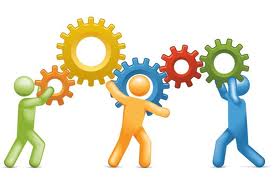 Financial Management
Discussion and questions
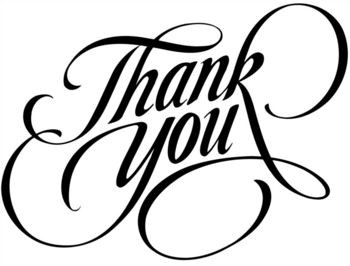